The Abiding Room
3 Levels of Life

www.AbidingRoom.com
Becoming a Christian
Repent and Believe
“ … Jesus came into Galilee, preaching the gospel of God and saying, "The time is fulfilled, and the kingdom of God is at hand; repent and believe in the gospel.”
				Mark 1:14 -15  (ESV)
www.AbidingRoom.com
I.  Unbelievers
II. Believers
Repent and Believe
www.AbidingRoom.com
Assurance of Salvation
One Way Arrow:
“Having believed, you were marked in him with a seal, the promised Holy Spirit, who is a deposit guaranteeing our inheritance until the redemption of those who are God's possession--to the praise of his glory.”
			     Ephesians 1: 13-14 (NIV)
www.AbidingRoom.com
The Holy Spirit is the Mark
Distinguishing Believers 
from Unbelievers

Having believed, you were marked in him with a seal, the promised Holy Spirit, who is a deposit guaranteeing our inheritance until the redemption of those who are God's possession--to the praise of his glory.” 			
		                Ephesians 1: 13-14 (NIV)
www.AbidingRoom.com
Romans 7:15
Defeat

“For I do not do what I want, but I do the very thing I hate.”                                                  
						

							(ESV)
www.AbidingRoom.com
Romans 7:18-19
Defeat
“For I know that nothing good dwells in me, that is, in my flesh. For I have the desire to do what is right, but not the ability to carry it out. For I do not do the good I want, but the evil I do not want is what I keep on doing. 
								 								(ESV)
www.AbidingRoom.com
Romans 7:24
Defeat



  “Wretched man that I am! Who will deliver me from this body of death? 


								 (ESV)
www.AbidingRoom.com
Romans 8:1-2
Victory

“For the law of the Spirit of life has set you free in Christ Jesus from the law of sin and death.”

							 (ESV)
www.AbidingRoom.com
Romans 8:5-6
Victory
“For those who live according to the flesh set their minds on the things of the flesh, but those who live according to the Spirit set their minds on the things of the Spirit. For to set the mind on the flesh is death, but to set the mind on the Spirit is life and peace.”												(ESV)
www.AbidingRoom.com
Romans 8:7-8
Victory

“For the mind that is set on the flesh is hostile to God, for it does not submit to God's law; indeed, it cannot. Those who are in the flesh cannot please God.”
							 (ESV)
www.AbidingRoom.com
Romans 8:13
Victory

  “For if you live according to the flesh you will die, but if by the Spirit you put to death the deeds of the body, you will live.

								 (ESV)
www.AbidingRoom.com
Romans 7 and 8
Implies that all Believers, at any moment, 
are controlled by either:
The Holy Spirit
Or
The Flesh
www.AbidingRoom.com
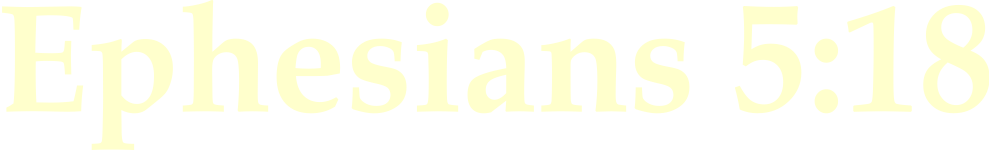 “Be filled with the Spirit!”
It implies not all believers are filled.

There are therefore 2 types of believers at any moment: 
	Filled & Not Filled
www.AbidingRoom.com
I.  Unbelievers
II. Believers 
     Led by the Flesh
   Romans 7: 14 – 25
Repent/Believe
The Abiding Room
III. Believers Led
     by the Spirit
   Romans 8: 1 – 16
Repent/Believe/Surrender/Abide
Sin/Disobey/Unbelief
www.AbidingRoom.com
Out of 1000    Americans
I.  Unbelievers
900
II. Believers 
     Led by the Flesh
   Romans 7: 14 – 25
95
Repent/Believe
The Abiding Room
III. Believers Led
     by the Spirit
   Romans 8: 1 – 16
5
Repent/Believe/Surrender/Abide
Sin/Disobey/Unbelief
www.AbidingRoom.com
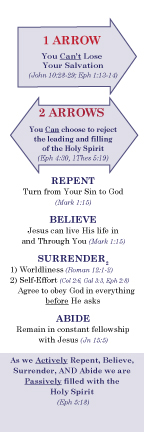 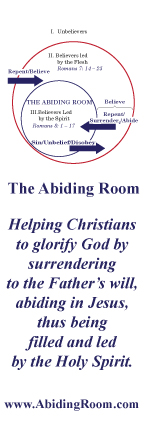 John 10:28-29 

I give them eternal life, and they will never perish, and no one will snatch them out of my hand. My Father, who has given them to me, is greater than all,  and no one is able to snatch them out of the Father's hand.

 (ESV)
Ephesians 1:13-14  

And you also were included in Christ when you heard the message of truth, the gospel of your salvation. When you believed, you were marked in him with a seal, the promised Holy Spirit, who is a deposit guaranteeing our inheritance until the redemption of those who are God’s possession—to the praise of his glory.
 (NIV)
Ephesians 4:30  


And do not grieve the Holy Spirit of God, by whom you were sealed for the day of redemption.

 (ESV)
1 Thessalonians 5:19


Do not quench the Spirit.


 (ESV)
Mark 1:15


“The time has come,” he said. “The kingdom of God is near. Repent and believe the good news!”


 (NIV)
Romans 12:1-2
Therefore, I urge you, brothers and sisters, in view of God’s mercy, to offer your bodies as a living sacrifice, holy and pleasing to God—this is 
your true and proper worship. Do not conform to the pattern of this world, but be transformed by the renewing of your mind. Then you will be 
able to test and approve what God’s will is—his good, pleasing and perfect will.

(NIV)
Colossians 2:6
So then, just as you received Christ Jesus as Lord, 
continue to live your lives in him


(NIV)
Galatians 3:3
Are you so foolish? Having begun by the Spirit, are you now being perfected by the flesh?


(ESV)
Eph 2:8-9
For by grace you have been saved through faith. And this is not your own doing; it is the gift of God,  not a result of works, so that no one may boast.

(ESV)
John 15:5
I am the vine; you are the branches. Whoever abides in me and I in him, he it is that bears much fruit, for apart from me you can do nothing.


(ESV)
Ephesians 5:18
… be filled with the Spirit



(ESV)
The Abiding Room
www.AbidingRoom.com